Our Purpose
or
Genesis through the Eyes of Israel in the Wilderness

Reading: Hebrews 3:12-4:2
Who wrote Genesis?
When did Moses write Genesis?
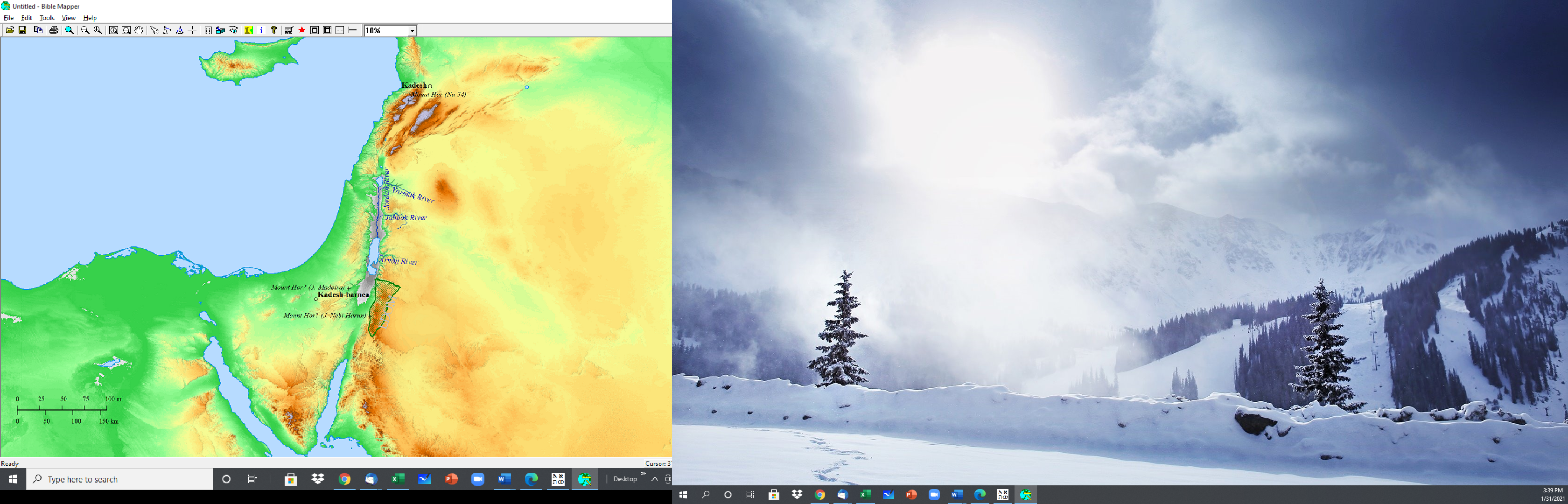 When did Moses write Genesis?
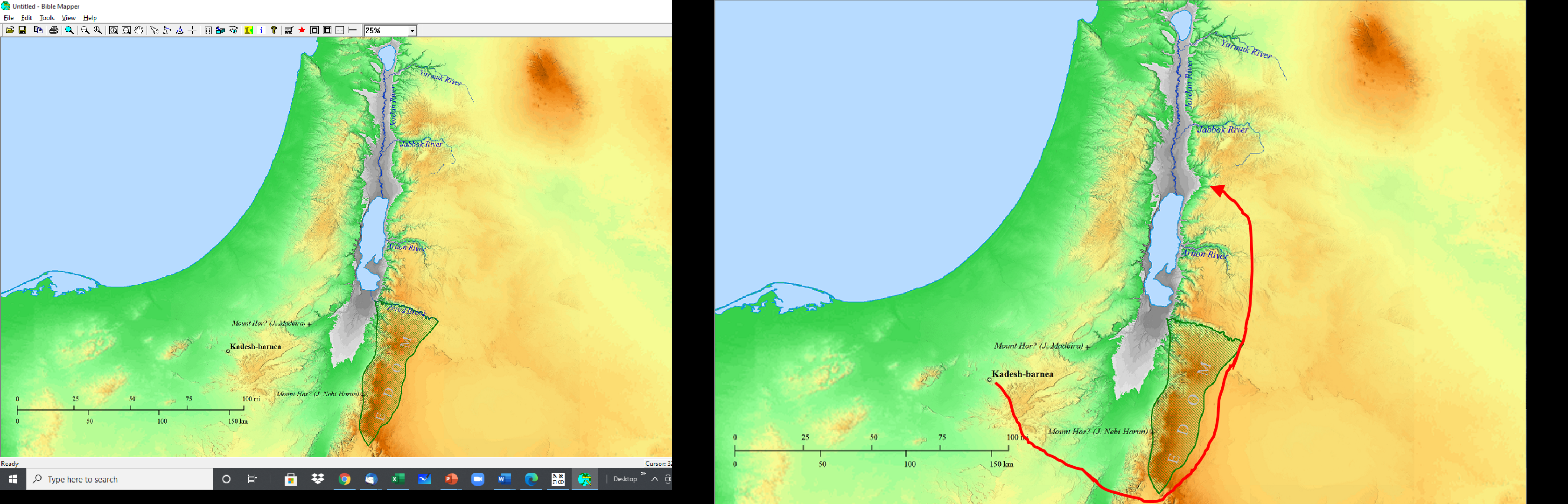 When did Moses write Genesis?
38 years
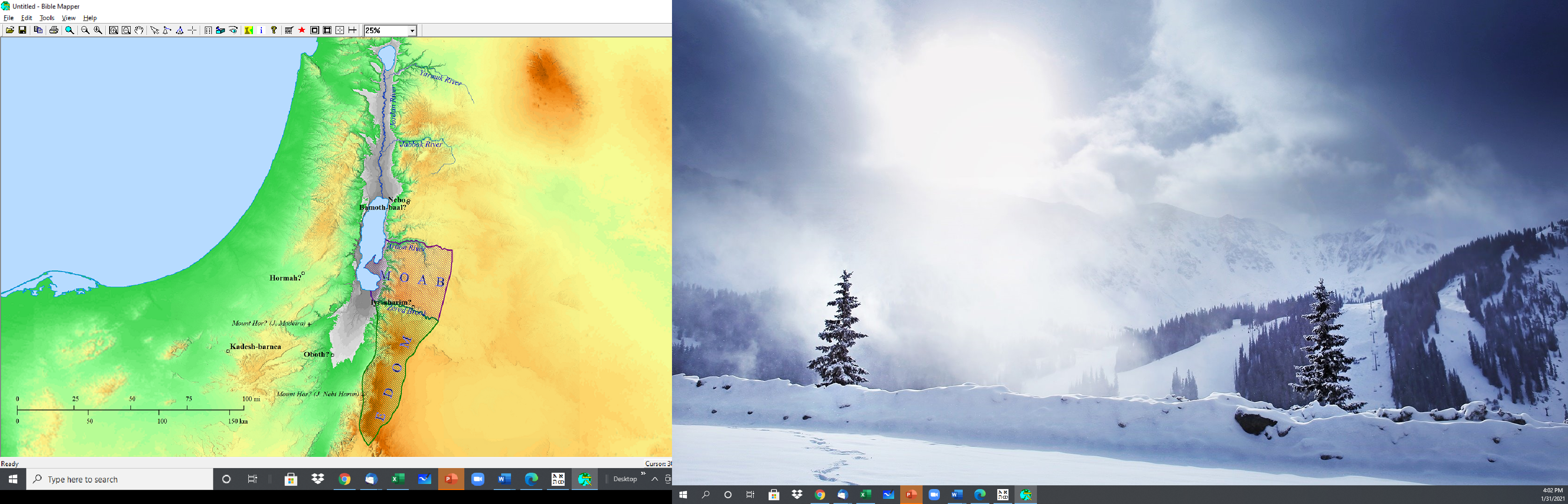 When did Moses write Genesis?
Look at Genesis through the eyes of Israel in the Wilderness

and

See the sense of purpose that it could give them
Genesis 16:1
		Hagar from Egypt
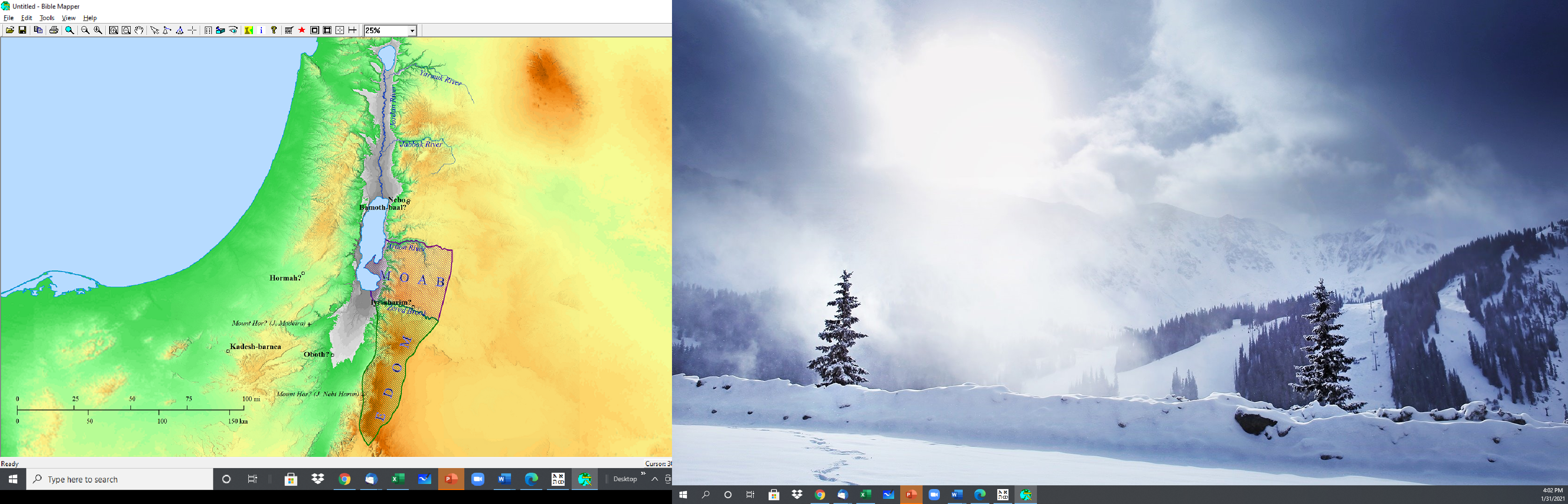 Joshua 5 2 At that time Yahweh said to Joshua, “…circumcise again the sons of Israel…” 3 So Joshua made himself flint knives and circumcised the sons of Israel at Gibeath-haaraloth. 4 Now this is the reason why Joshua circumcised them: all the people who came out of Egypt who were males, all the men of war, died in the wilderness along the way when they came out of Egypt. 5 …but all the people who were born in the wilderness along the way as they came out of Egypt had not been circumcised…. 7 …they were uncircumcised because they had not circumcised them along the way.
Genesis 17
		Circumcision
Genesis 19
		Sodom & Gomorrah
Sodom & Gomorrah?
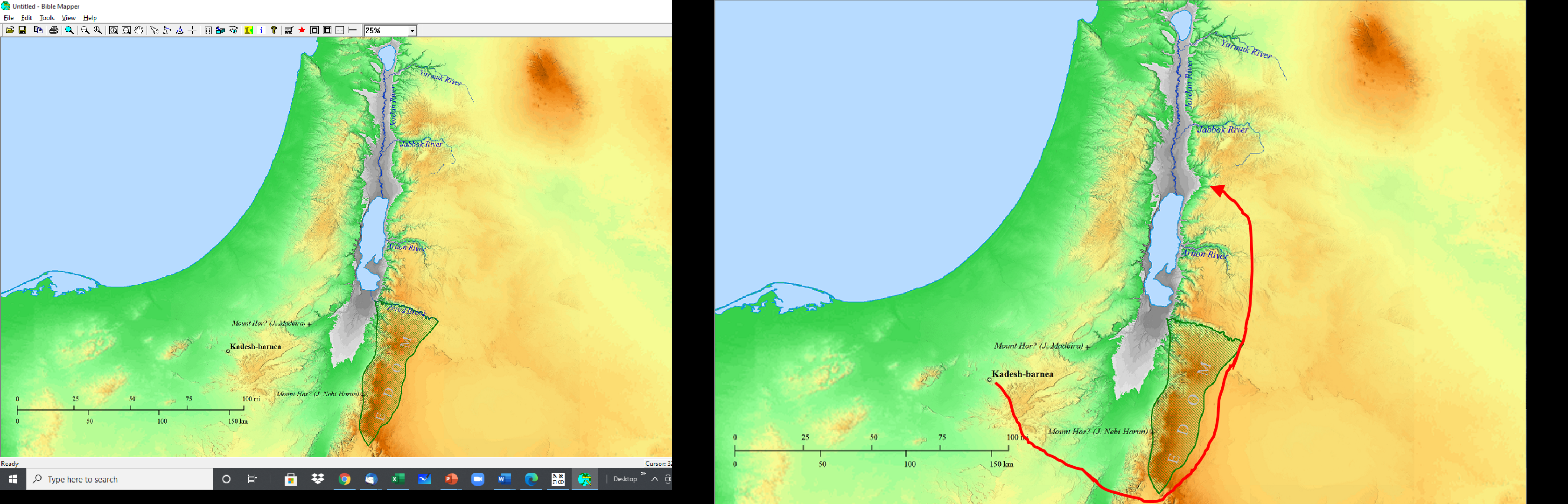 Genesis 19:24-25
And Yahweh rained on Sodom and Gomorrah brimstone and fire from Yahweh out of heaven, and He overthrew those cities, and all the valley, and all the inhabitants of the cities, and what grew on the ground.
Zephaniah 2:9
“Surely Moab will be like SodomAnd the sons of Ammon like Gomorrah—A place possessed by nettles and salt pits,And a perpetual desolation.
Sodom & Gomorrah?
Sodom & Gomorrah?
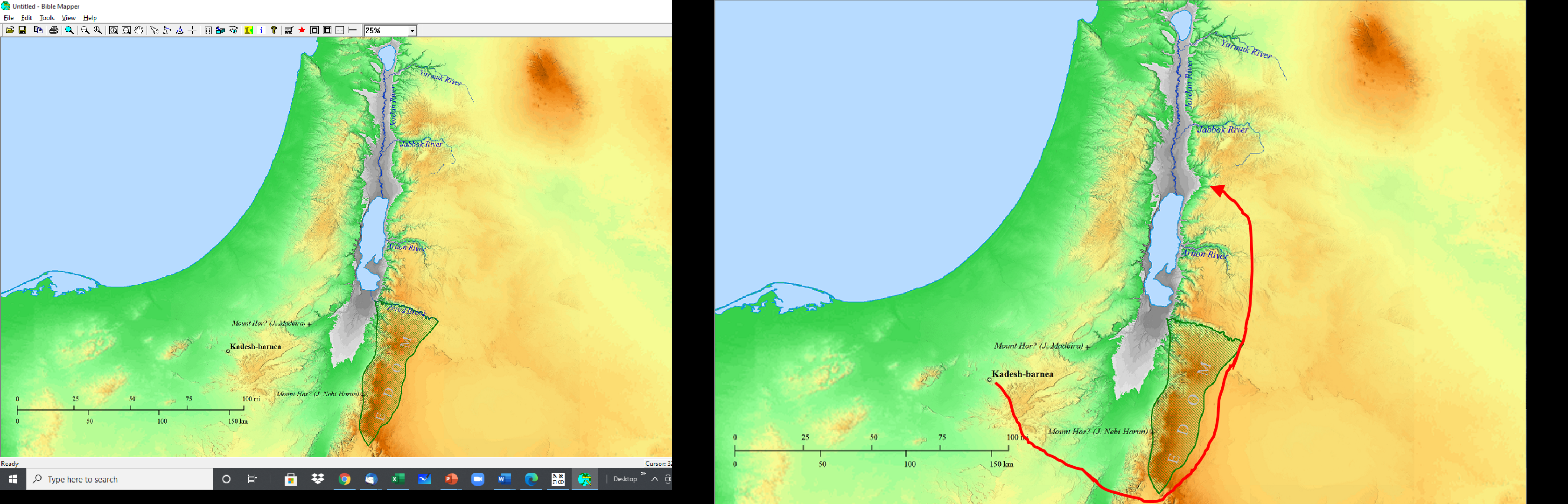 Genesis 13:10
Then Lot lifted up his eyes and saw all the valley of the Jordan, that it was well watered everywhere—this was before Yahweh destroyed Sodom and Gomorrah—like the garden of Yahweh, like the land of Egypt as you go to Zoar.
Sodom & Gomorrah?
Genesis 24, 27, 28
daughters of Canaan
Exodus 3411 “…behold, I am going to drive out the Amorite before you, and the Canaanite, the Hittite, the Perizzite, the Hivite, and the Jebusite. 12 Beware… 15 lest you cut a covenant with the inhabitants of the land, and they play the harlot with their gods and sacrifice to their gods, and one of them invite you to eat of his sacrifice, 16 and you take some of his daughters for your sons, and his daughters play the harlot with their gods and cause your sons also to play the harlot with their gods.
24:3 “…you shall not take a wife for my son from the daughters of the Canaanites”

24:37 “And my master made me swear, saying, ‘You shall not take a wife for my son from the daughters of the Canaanites…”
Genesis 24, 27, 28
daughters of Canaan
Exodus 3411 “…behold, I am going to drive out the Amorite before you, and the Canaanite, the Hittite, the Perizzite, the Hivite, and the Jebusite. 12 Beware… 15 lest you cut a covenant with the inhabitants of the land, and they play the harlot with their gods and sacrifice to their gods, and one of them invite you to eat of his sacrifice, 16 and you take some of his daughters for your sons, and his daughters play the harlot with their gods and cause your sons also to play the harlot with their gods.
27:46 Then Rebekah said to Isaac, “I am tired of living because of the daughters of Heth; if Jacob takes a wife from the daughters of Heth, like these, from the daughters of the land, what good will my life be to me?”
Genesis 24, 27, 28
daughters of Canaan
Exodus 3411 “…behold, I am going to drive out the Amorite before you, and the Canaanite, the Hittite, the Perizzite, the Hivite, and the Jebusite. 12 Beware… 15 lest you cut a covenant with the inhabitants of the land, and they play the harlot with their gods and sacrifice to their gods, and one of them invite you to eat of his sacrifice, 16 and you take some of his daughters for your sons, and his daughters play the harlot with their gods and cause your sons also to play the harlot with their gods.
28:8 So Esau saw that the daughters of Canaan were displeasing in the sight of his father Isaac
Genesis 50
Joseph’s bones
Exodus 13:19	And Moses took the bones of Joseph with him, for he had made the sons of Israel solemnly swear, saying, “God will surely take care of you, and you shall bring up my bones from here with you.”
Genesis 50:24-25	And Joseph said to his brothers, “I am about to die, but God will surely take care of you and bring you up from this land to the land which He swore to Abraham, to Isaac, and to Jacob.” 25 Then Joseph made the sons of Israel swear, saying, “God will surely take care of you, and you shall carry my bones up from here.”
Joshua 24:32	Now they buried the bones of Joseph, which the sons of Israel brought up from Egypt, at Shechem
Genesis 9-50
The Promised Land
Genesis 50:24-25	And Joseph said to his brothers, “I am about to die, but God will surely take care of you and bring you up from this land to the land which He swore to Abraham, to Isaac, and to Jacob.” 25 Then Joseph made the sons of Israel swear, saying, “God will surely take care of you, and you shall carry my bones up from here.”
Genesis 9-50
The Promised Land
Genesis 9
the curse on Canaan
Genesis 10
identifies the nations descended from Canaan
Genesis 11
shows Israel to be from Shem
Genesis 12:5-7	land promise to Abram
Genesis 15:7	land promise to Abram
Genesis 17:8	land promise to Abraham
Genesis 26:3	land promise to Isaac
Genesis 28:13	land promise to Jacob
What is your purpose in life?
Have fun?
Well-liked?
Be famous?
Be comfortable?
Legacy?
Israel in the wilderness
Fun?
Well-liked?
Whose Fame?
Comfortable? 
Legacy?
The sense of purpose that Genesis would give to them
could have thought, this happened hundreds of years ago and is irrelevant
could have thought, we’ve been years in the wilderness; no promised land
could have thought, all we see is people dropping dead

We are in our wilderness
God has given us a sense of purpose, in writings of long ago events
Some of us: spent a lifetime on this journey, haven’t seen the Lord’s return
We see people dropping dead